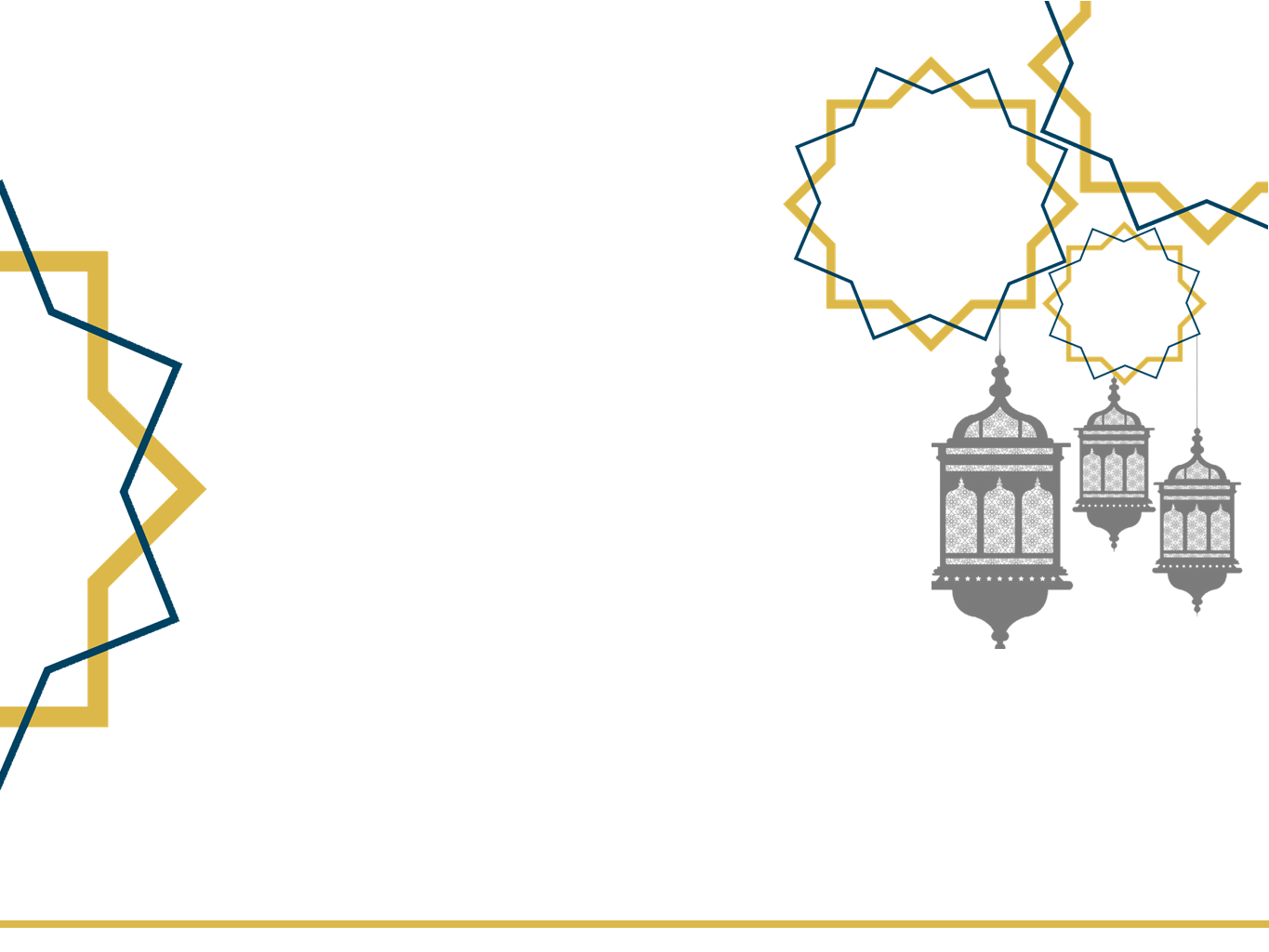 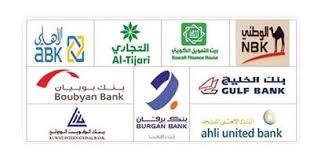 البنوك وأنواعها وموقف الإسلام منها
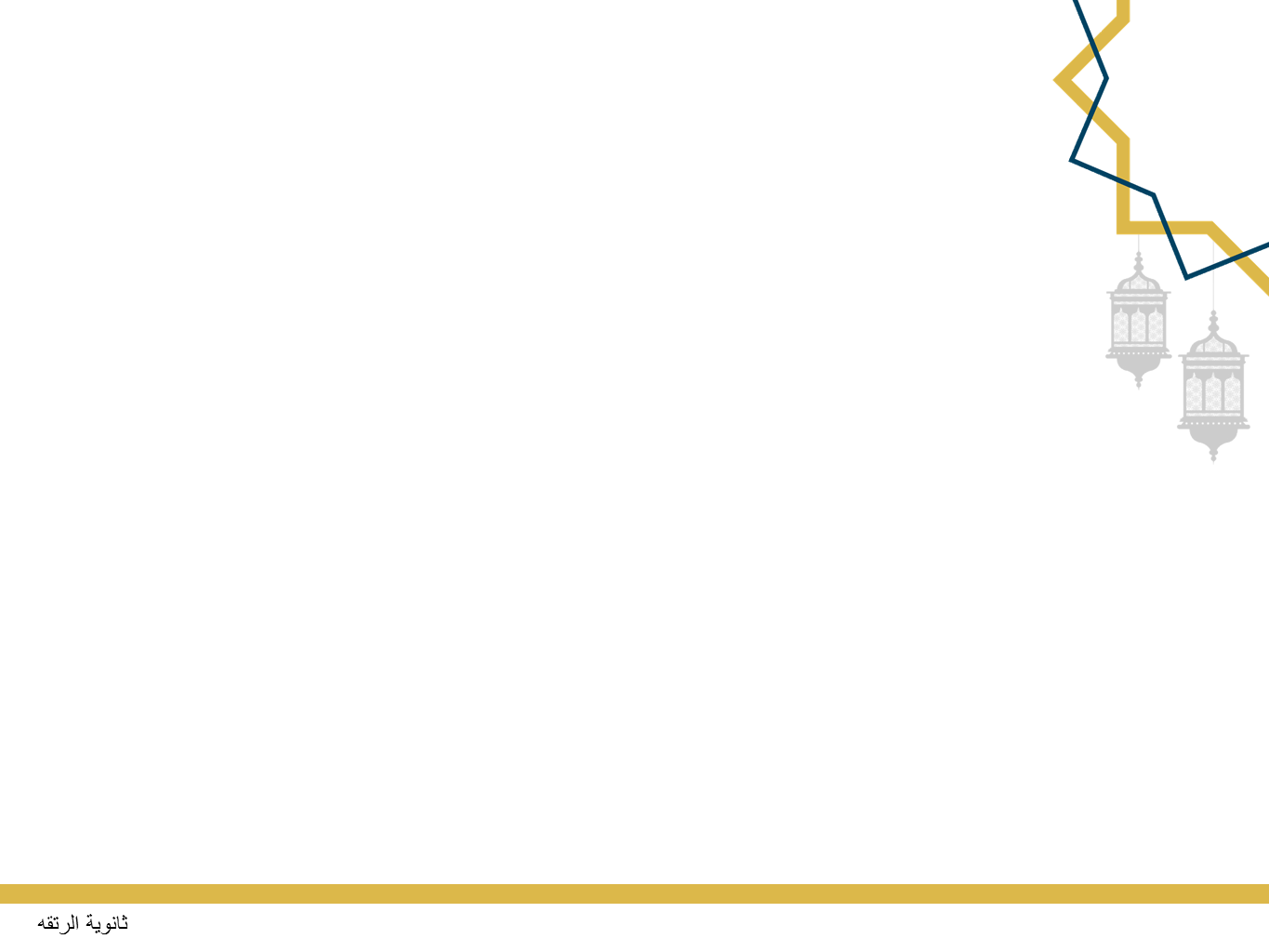 تعريف البنوك ونشأتها :
البنوك مكان يحفظ فيه الناس أموالهم في أمان ويستردونها حين يحتاجون إليها .
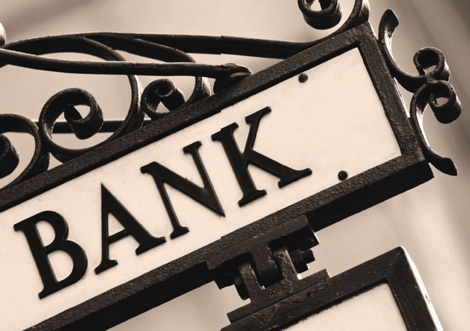 هل تمنع الشريعة الإسلامية إنشاء البنوك ؟
نعم
لا
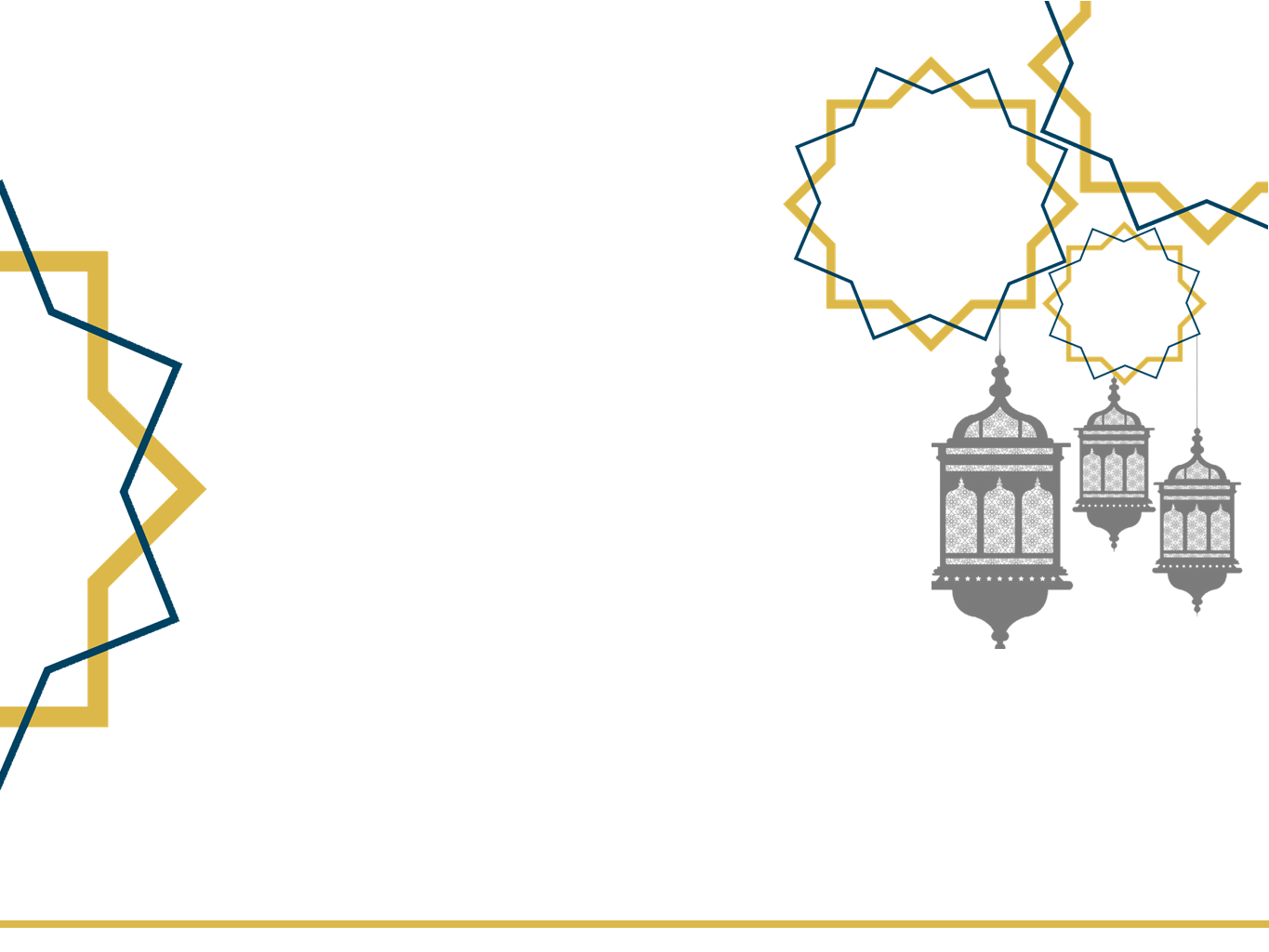 أنواع البنوك :
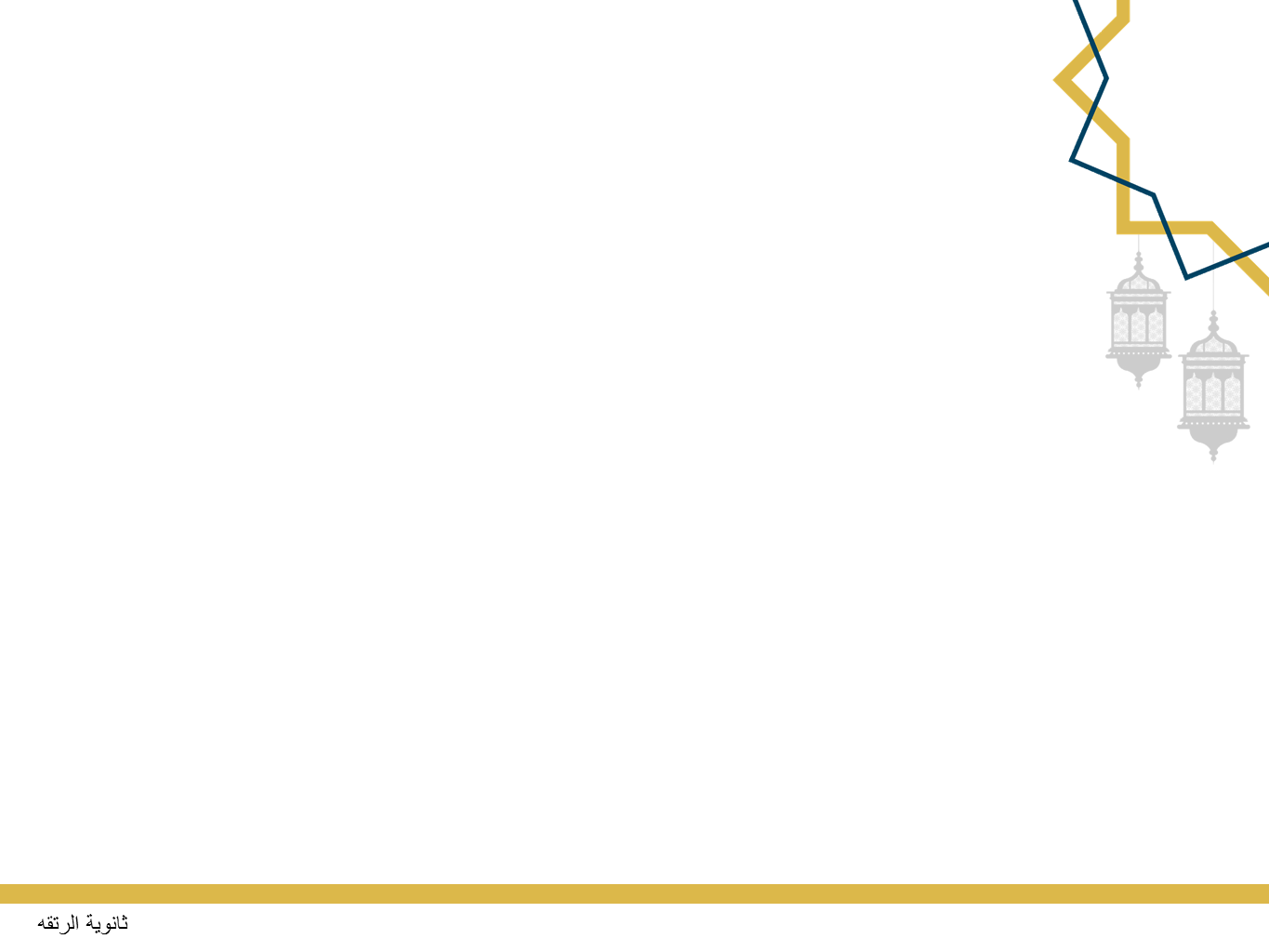 القسم الأول : البنوك المركزية .
هو اهم المصارف إذ يقوم على رأس النظام المصرفي بأكمله في الدولة التي يتبع لها وله ثلاثة وظائف مصرفية ونقدية ائتمانية ورقابية
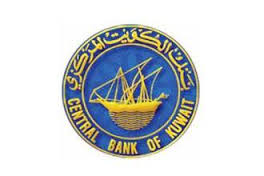 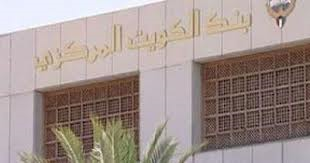 القسم الثاني : البنوك التجارية .
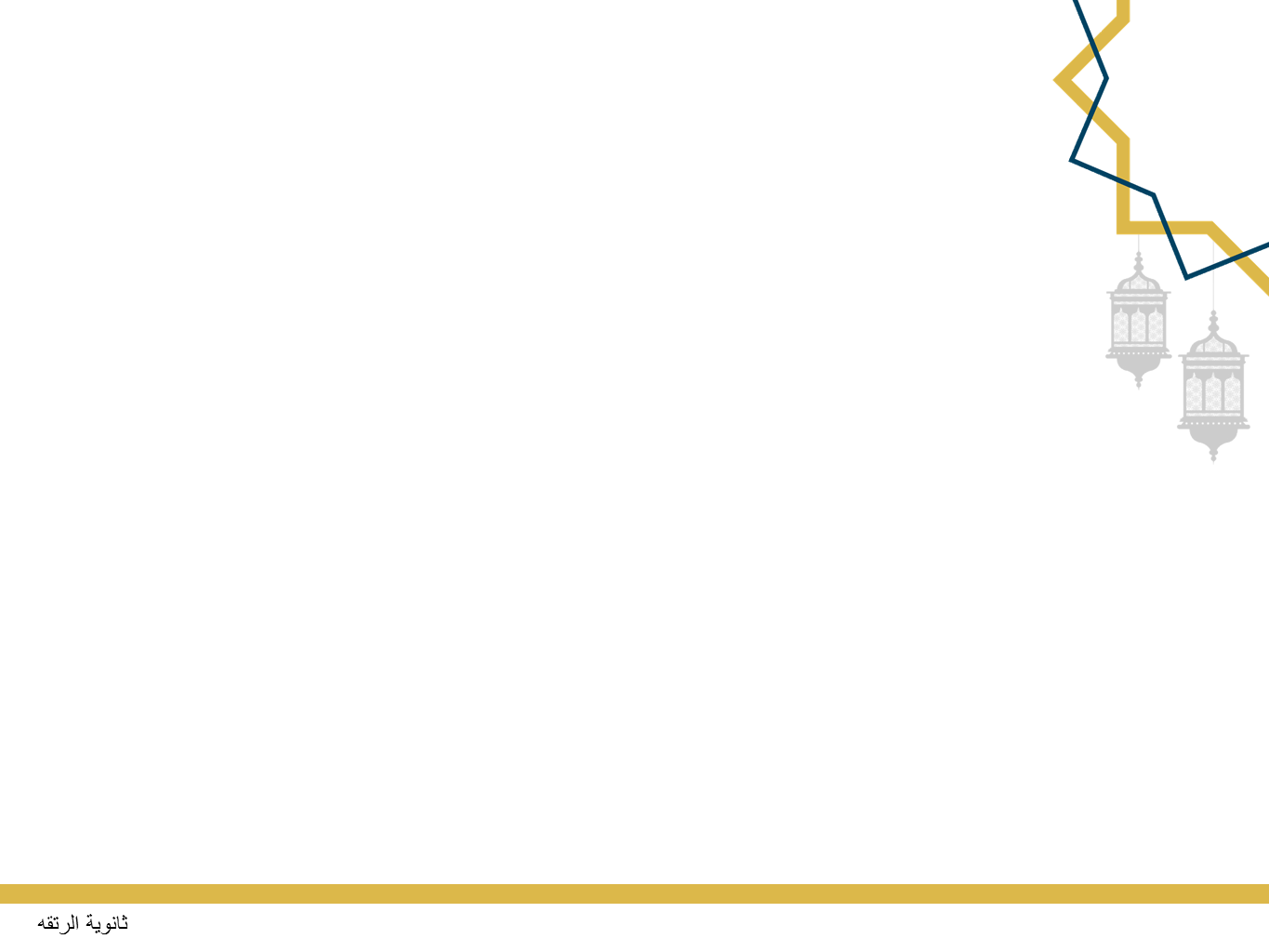 يقصد بها البنوك التي تمارس جميع الأعمال المتصلة بالتجارة
إذكري مثال 

....................................................................
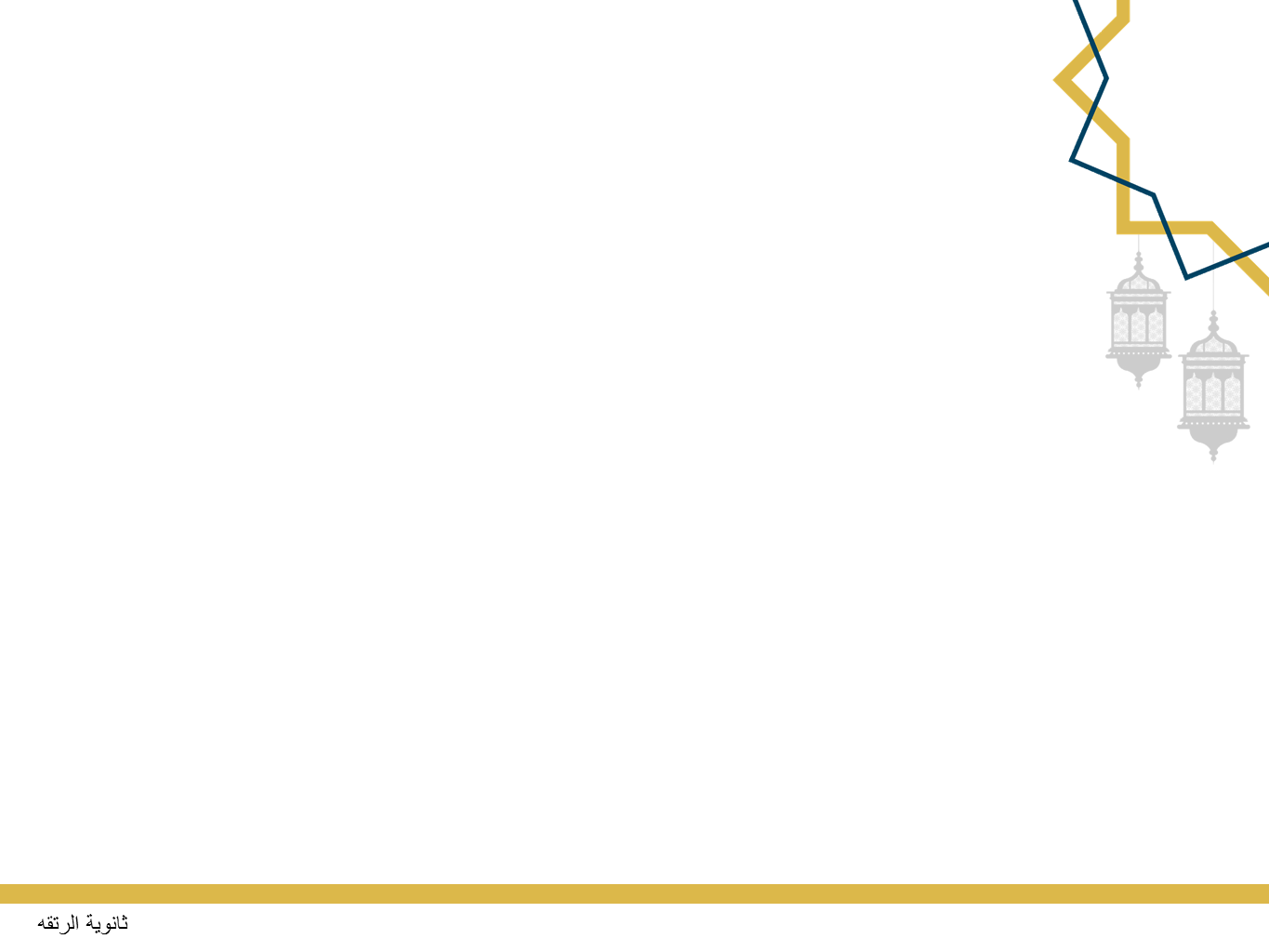 القسم الثالث : البنوك الإسلامية .
هي التي تقوم بالأعمال المصرفية ويتعدد نشاطها فتارة يكون تجاريا وتارة يكون اجتماعيا وربما صناعيا وتتجنب المحظورات الشرعية .
إذكري مثال 

....................................................................
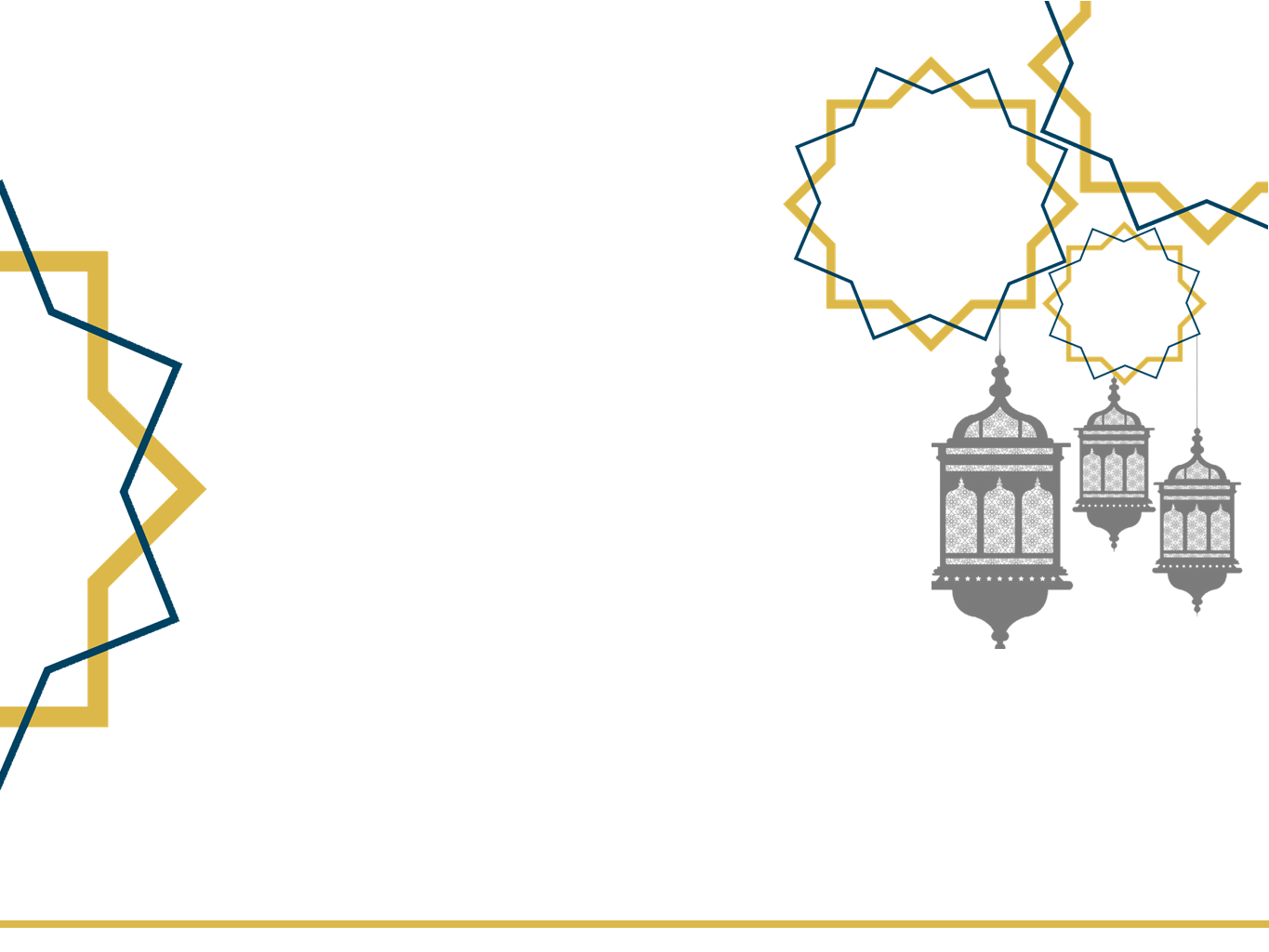 عددي أقسام البنوك
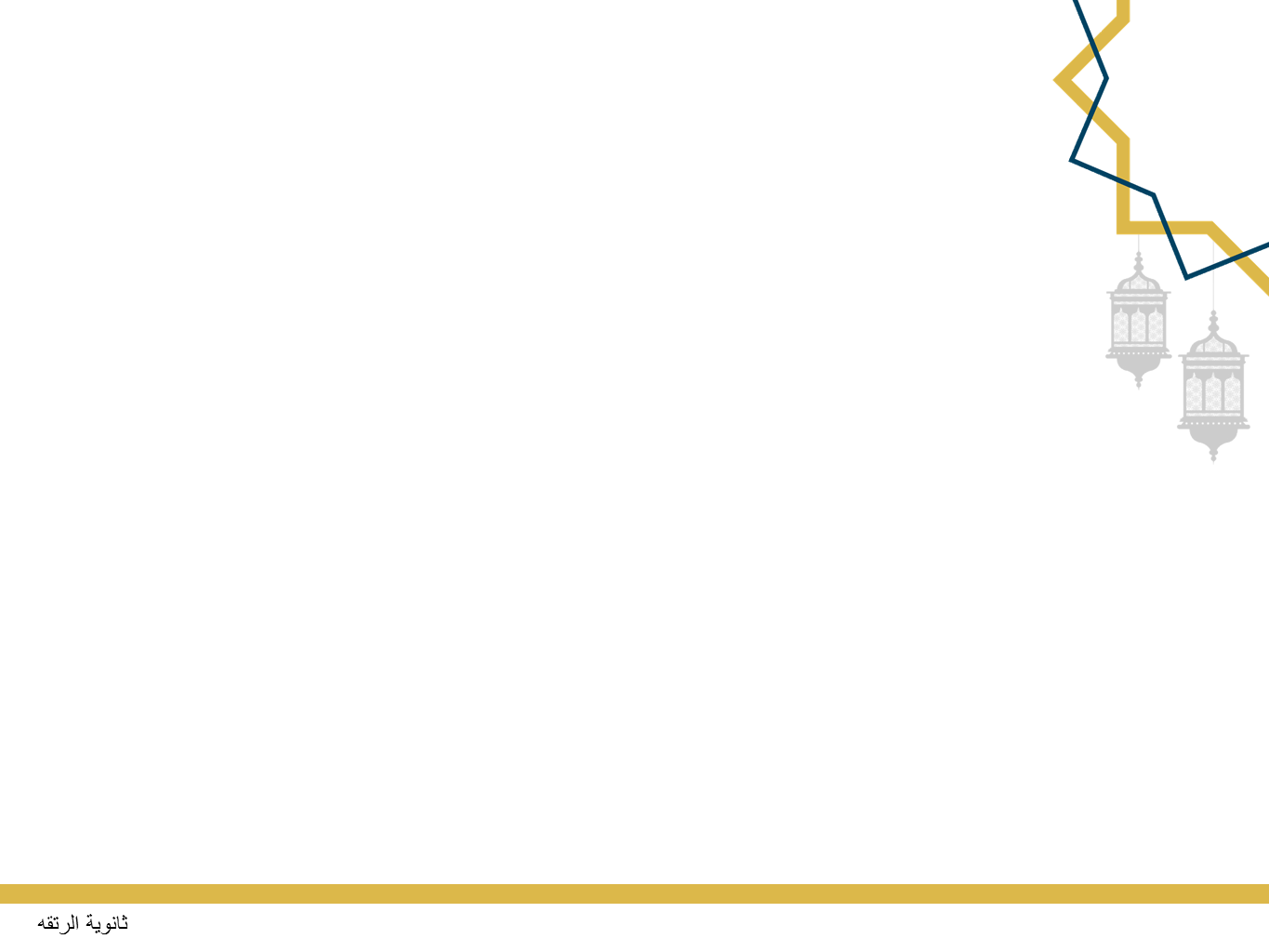 أنواع البنوك الإسلامية
1/ بنوك إسلامية تجارية : تقصد الاتجار وتنمية الموال وتتجنب المعاملات المحرمة 

2/ بنوك الادخار : وأهم الأعمال التي تقوم بها هذه البنوك : هي جمع مدخرات المودعين وحفظها وتنميتها بطرق الاستثمار التي أجازتها الشريعة الإسلامية
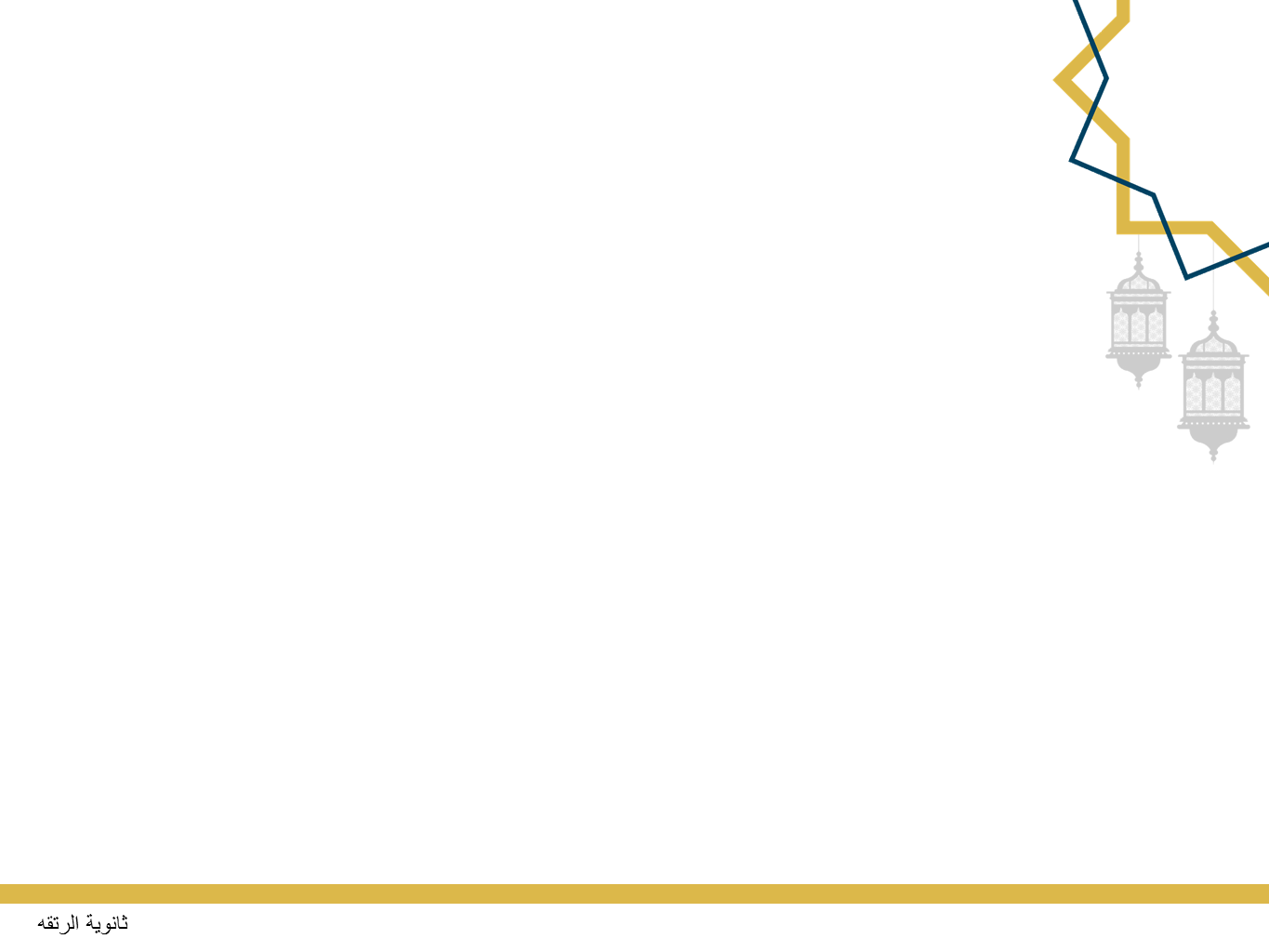 3/ بنوك اجتماعية :
تهدف إلى العمل على تحقيق مجتمع الكفاية والعدل وذلك عن طريق توسيع قاعدة التكافل الاجتماعي لتشمل اكبر عدد من المواطنين .

4/ بنوك التنمية :
وأبرزها البنك الإسلامي للتنمية 
وهدف هذا البنك هو الاسهام في عمليات التنمية الاقتصادية والاجتماعية
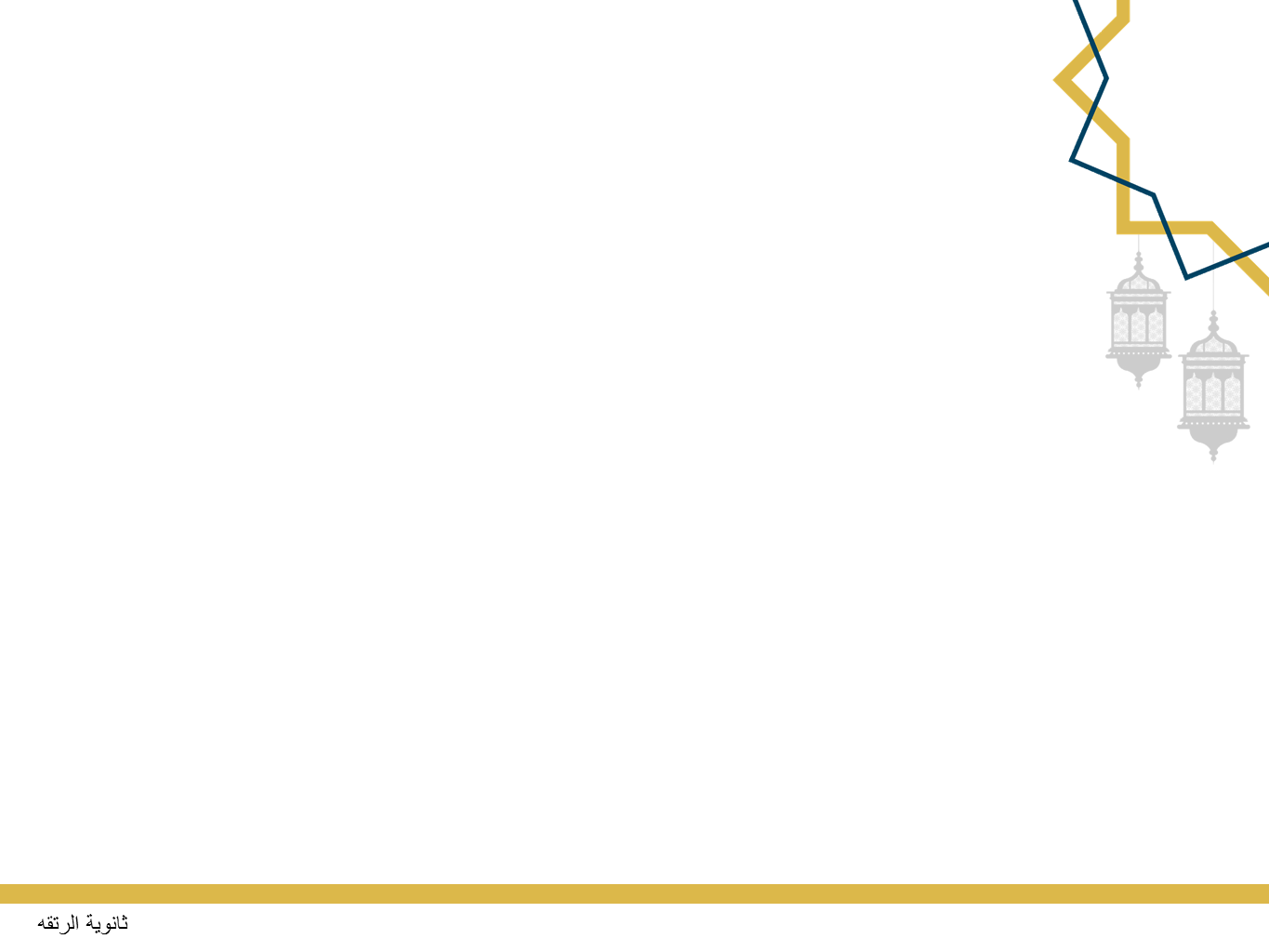 من خلال التصويت 

أجيبي عن مايأتي (صح ) أو (خطأ) :

البنوك
 الإسلامية التجارية يقصد بها التجارة وتنمية الأموال 
(  ..............   )
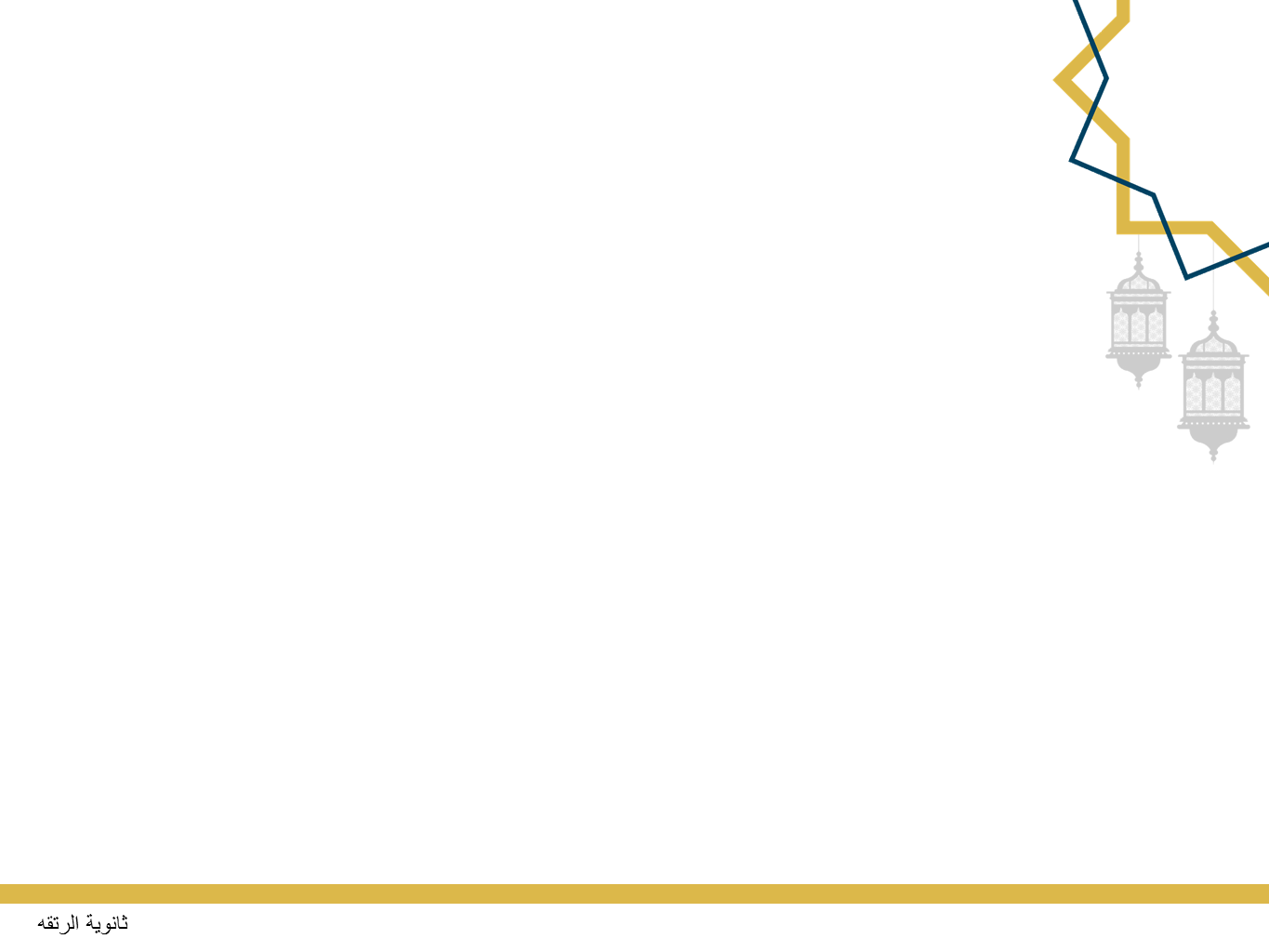 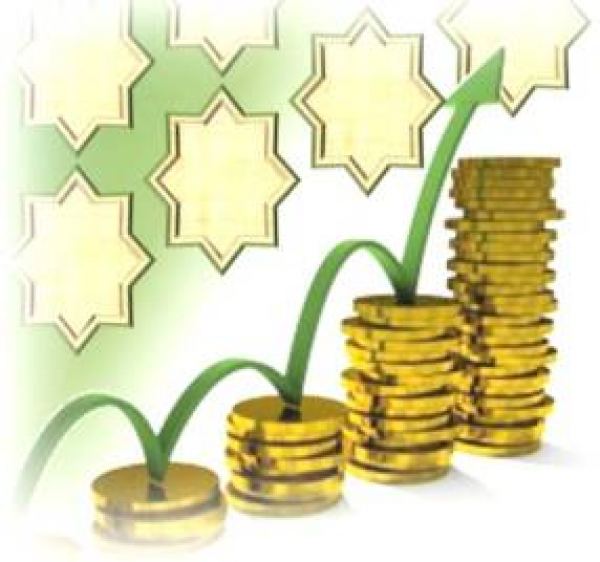 خصائص البنوك الإسلامية
1/ الالتزام الكامل بأحكام الشريعة الإسلامية بكل تعاملاتها المصرفية .

2/ عدم التعامل بالفائدة أخذا وعطاء بشكل مباشر أو مستتر باعتبارها من الربا المحرم استنادا للقاعدة الفقهية ( كل قرض جر منفعة فهو ربا )
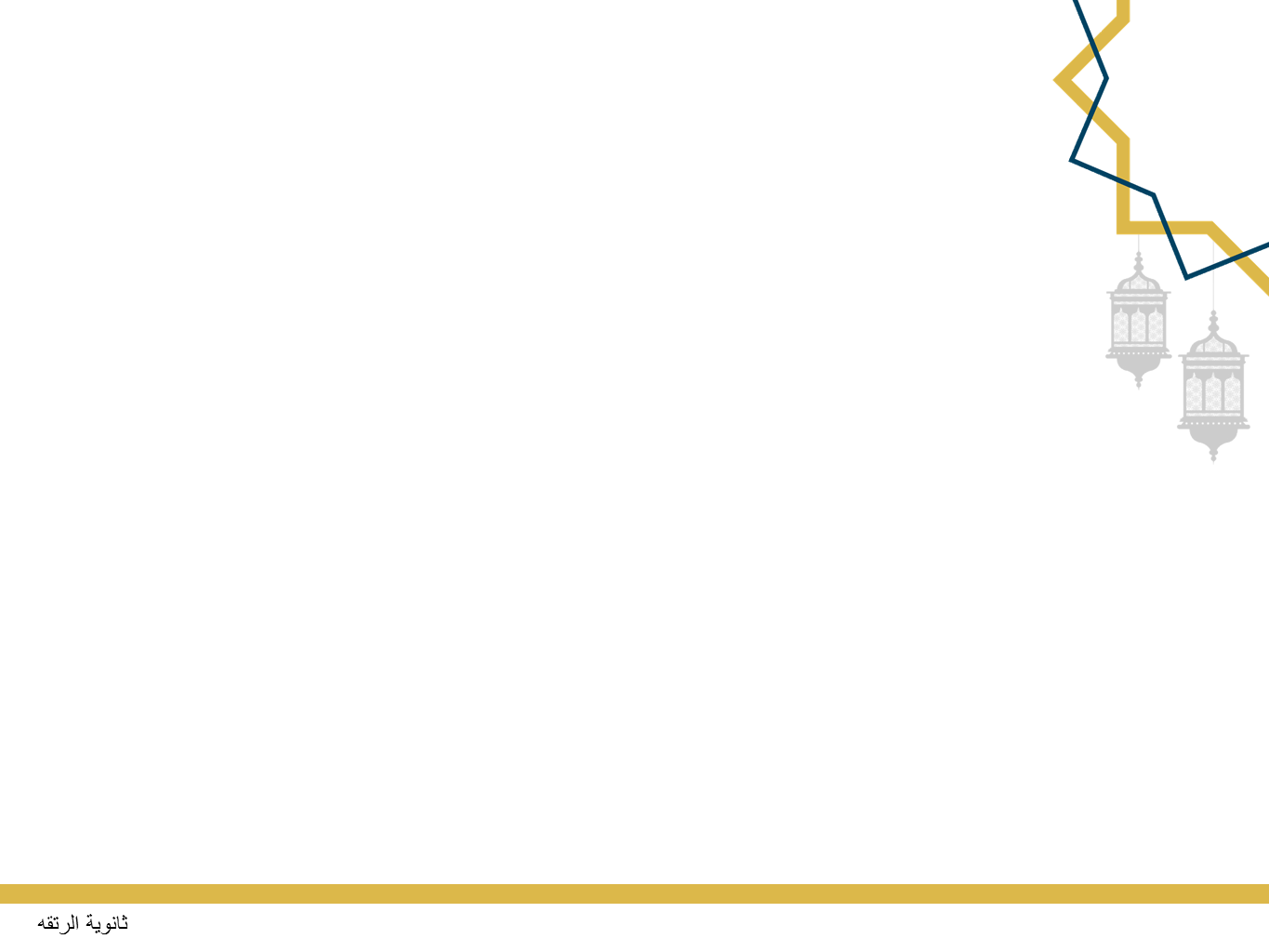 3/ إرساء مبدأ الشراكة في الربح والخسارة من خلال توسط البنك بين أصحاب الأموال وطالبي التمويل 

4/ إحداث تنمية اقتصادية واجتماعية حقيقية في المجتمع .

5 / إرساء مبدأ التكافل الاجتماعي من خلال جمع الزكاة وصرفها في مصارفها الشرعية
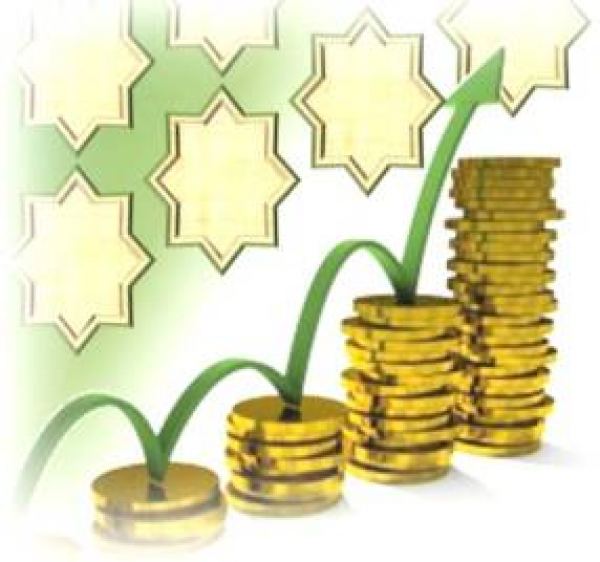 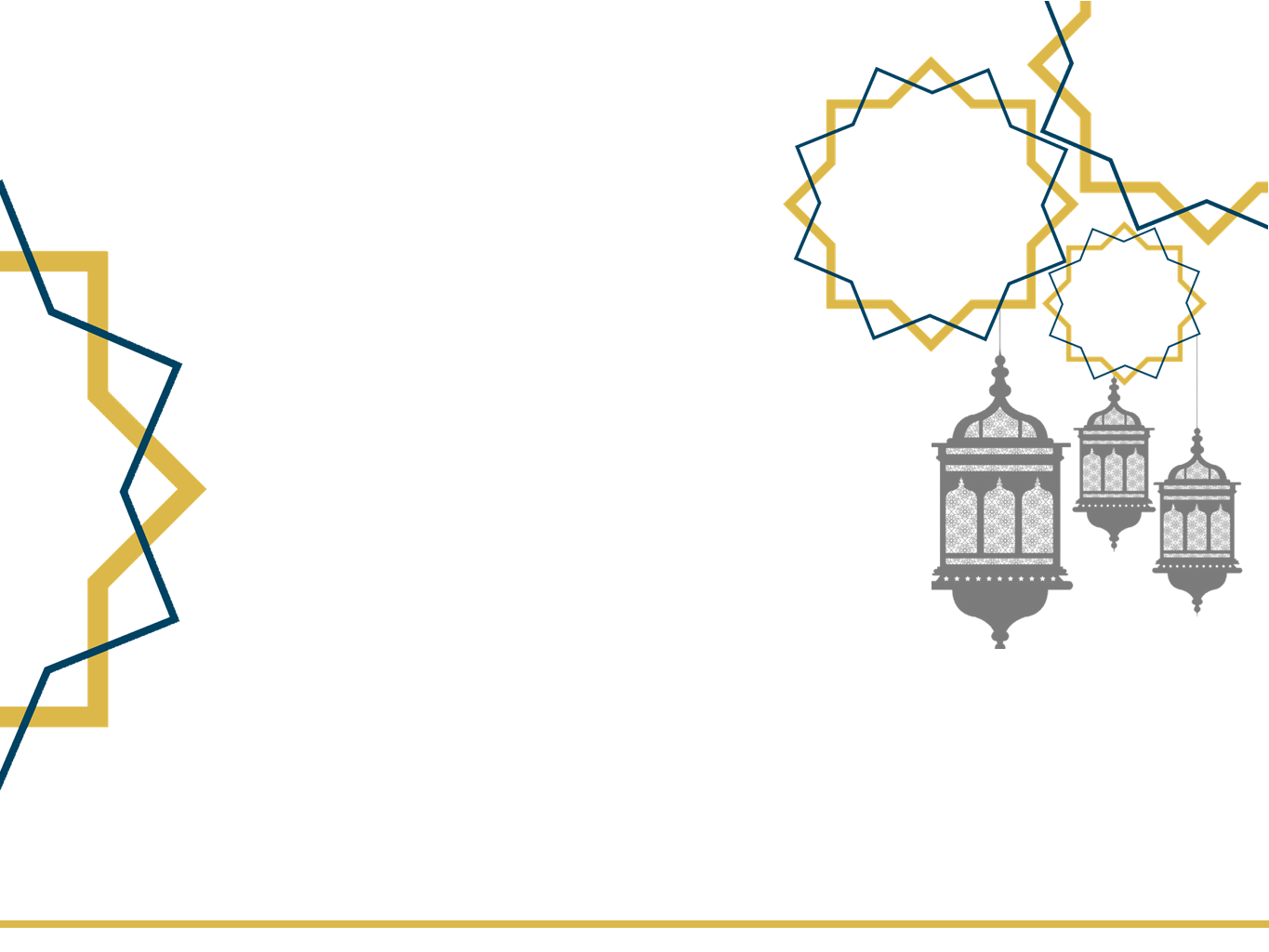 يلعب البنك الإسلامي دورا مهما في التنمية الاجتماعية من خلال أنشطة متعددة مثل :


1/ إدارة صناديق الزكاة عن طريق تحصيل
الزكاة المستحقة من حملة الأسهم والمودعين
والعملاء إذا قاموا بتفويض البنك بذلك ثم
إنفاقها ضمن الأوجه المحددة لها 

2/ تقديم التبرعات والهبات من إيرادات
البنك والتي تعد صدقات للجمعيات الخيرية والتعليمية والصحية
دور البنوك الإسلامية  في التنمية الاجتماعية
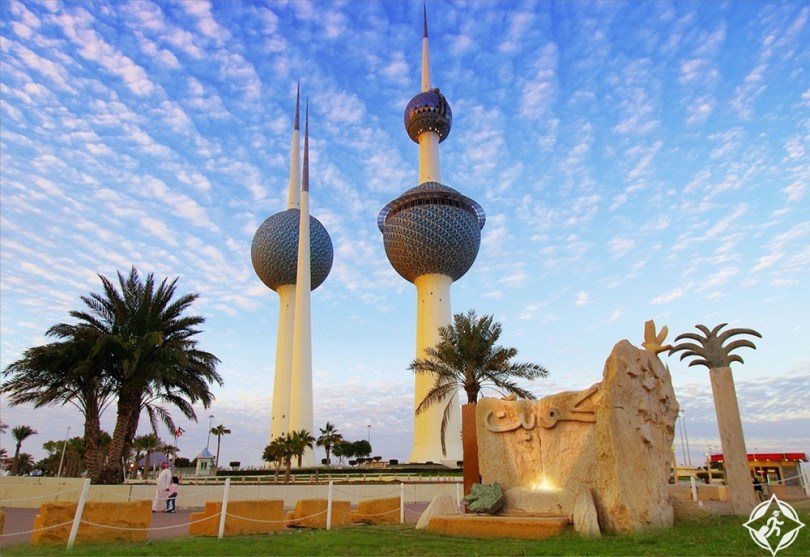 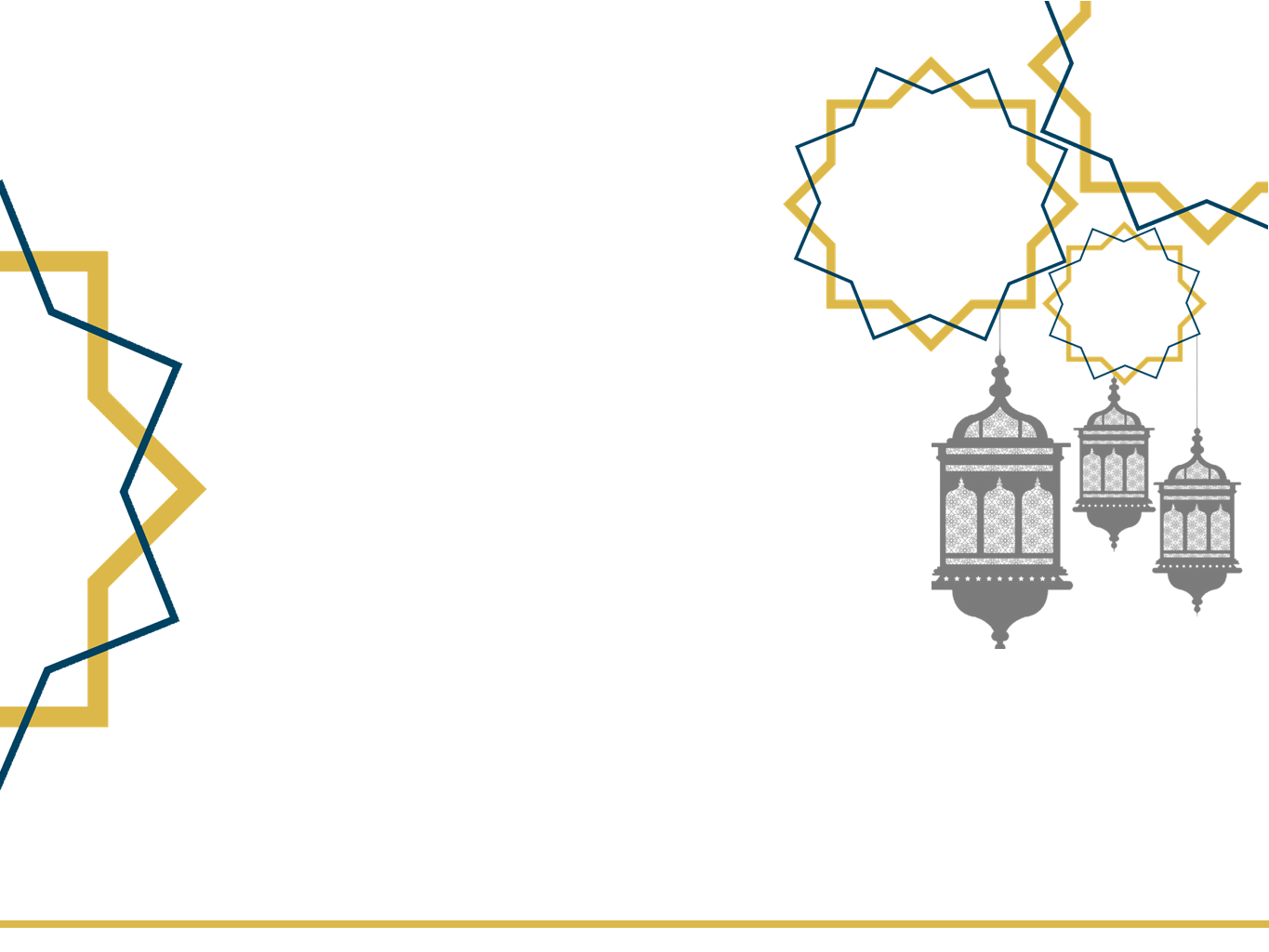 3/ تقديم قروض بدون فوائد
( قروض حسنة ) للأفراد المستحقين

4/ إدارة صناديق خاصة للمشروعات الخيرية والاجتماعية
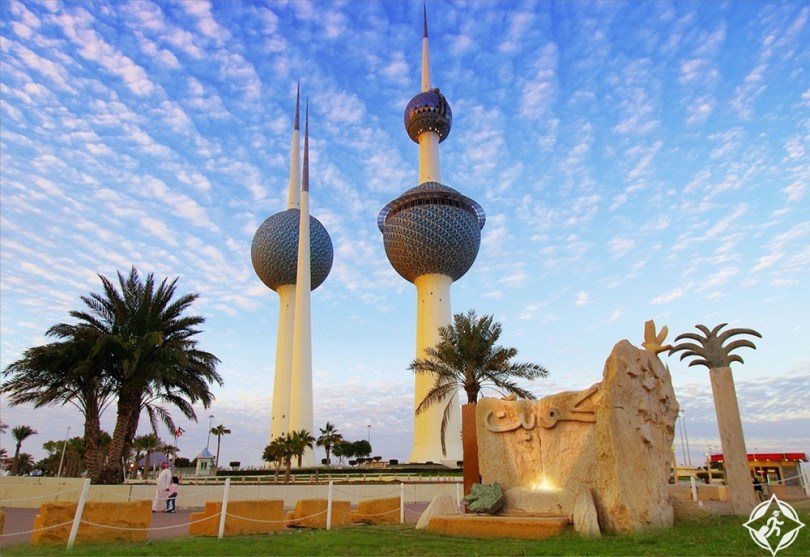 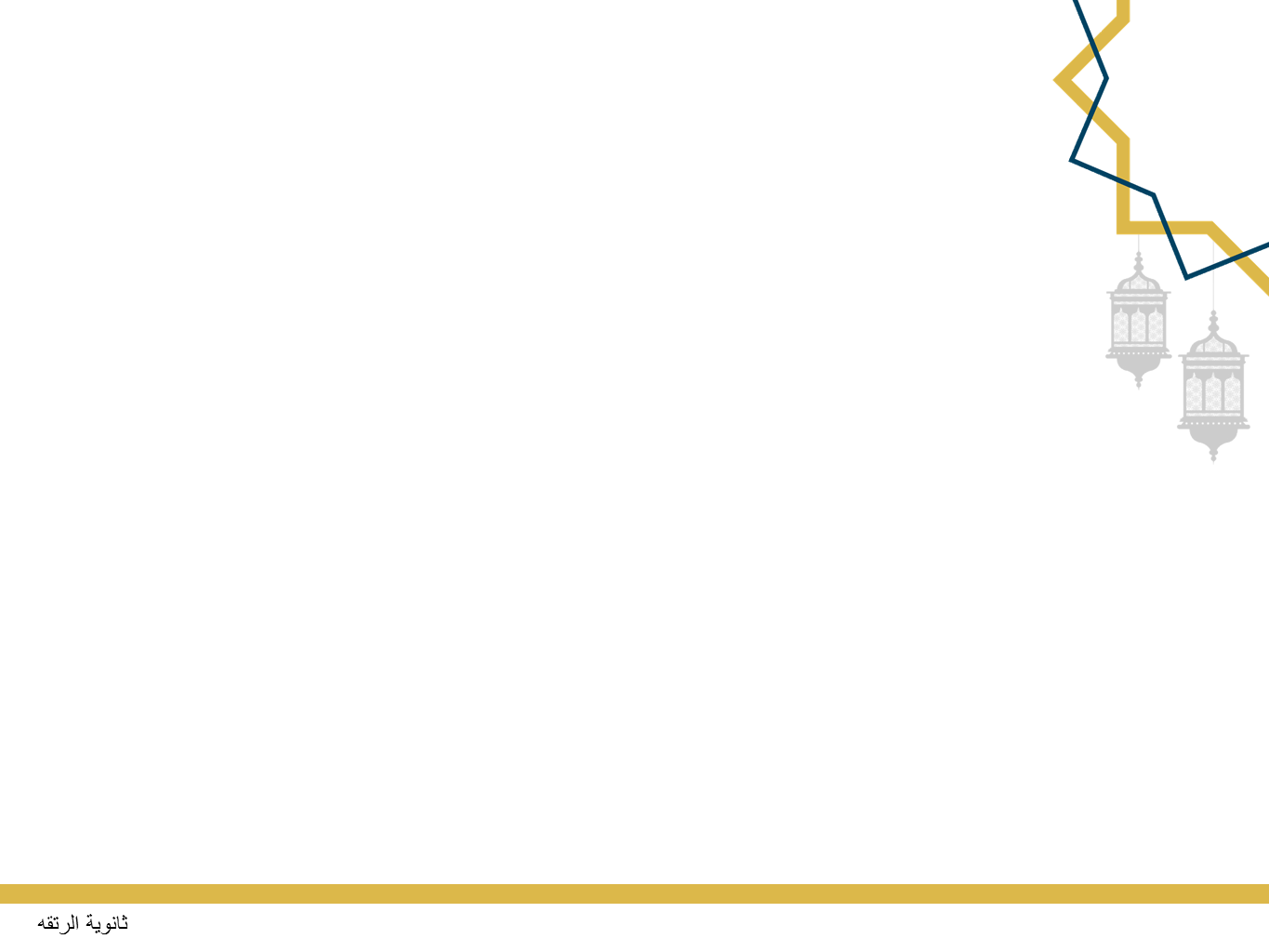 موقف الفقه الإسلامي من البنوك بكافة انواعها
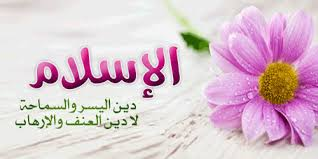 أولا : تقدم في القاعدة الفقهية 
( الأصل في المعاملات الإباحة فكل ما لم يرد نص بتحريمه فهو مباح )
قال تعالى : (( وَمَا جَعَلَ عَلَيْكُمْ فِي الدِّينِ مِنْ حَرَجٍ )) سورة الحج ( 78 ) .
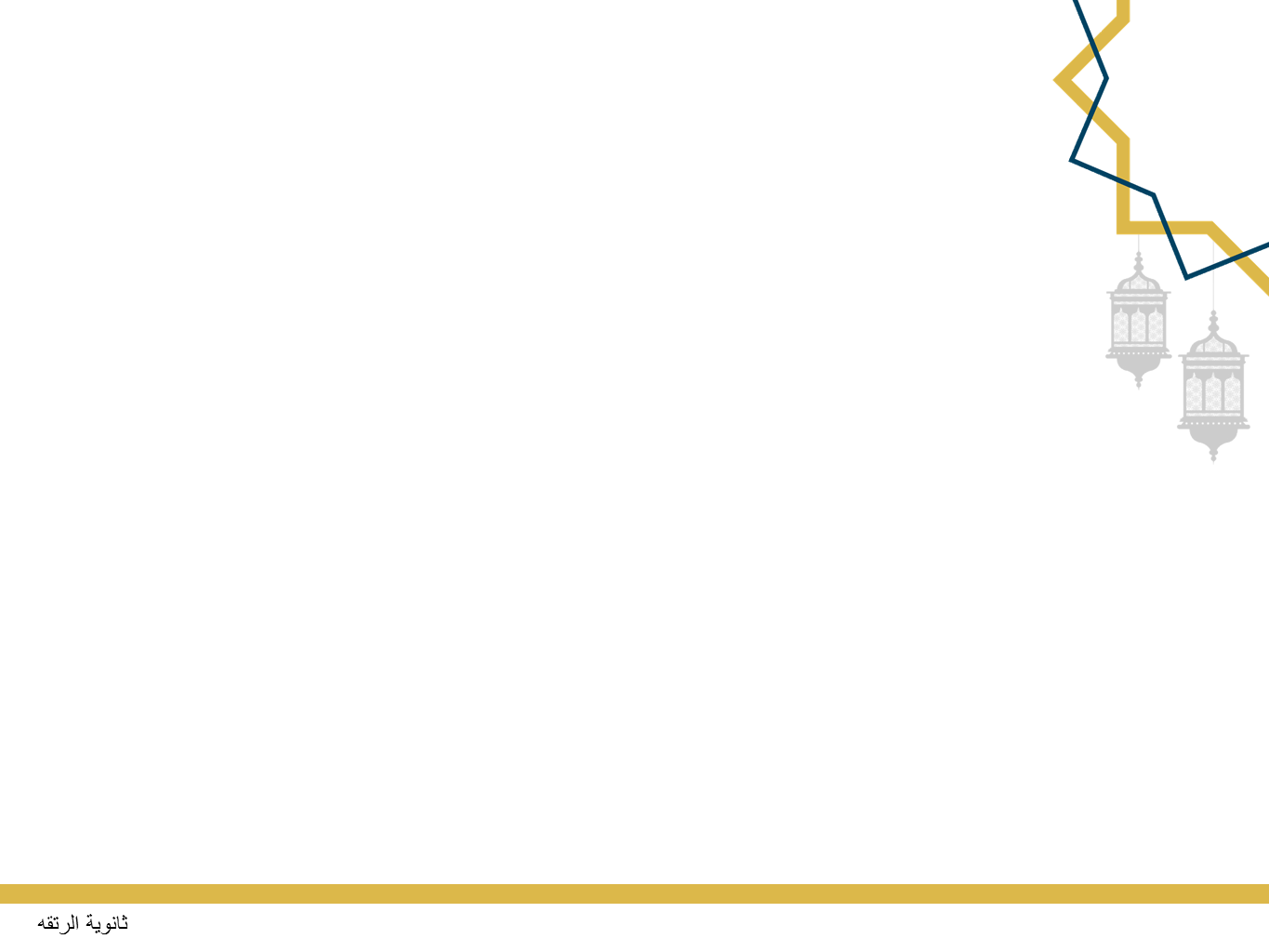 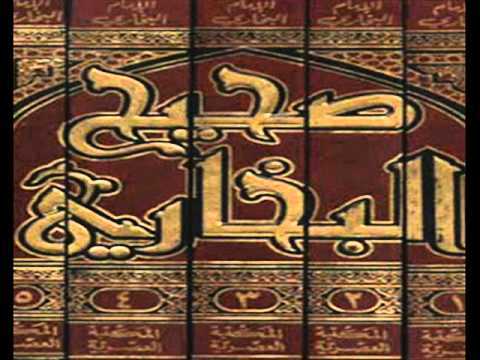 ثانيا : إذا قام نشاط البنك على التعامل الربوي يكون نشاطه محرما والتعامل معه محرما.
 عن جابر بن عبدالله رضي الله عنه ( لعن رسول الله عليه الصلاة والسلام  آكل الربا ومؤكله وكاتبه وشاهديه وقال : هم سواء )
 
قال تعالى ( يَمْحَقُ اللَّهُ الرِّبا وَيُرْبِي الصَّدَقاتِ وَاللَّهُ لا يُحِبُّ كُلَّ كَفَّارٍ أَثِيمٍ ) (276) سورة البقرة
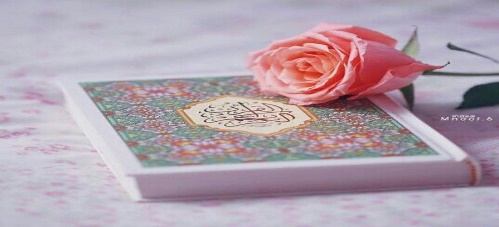 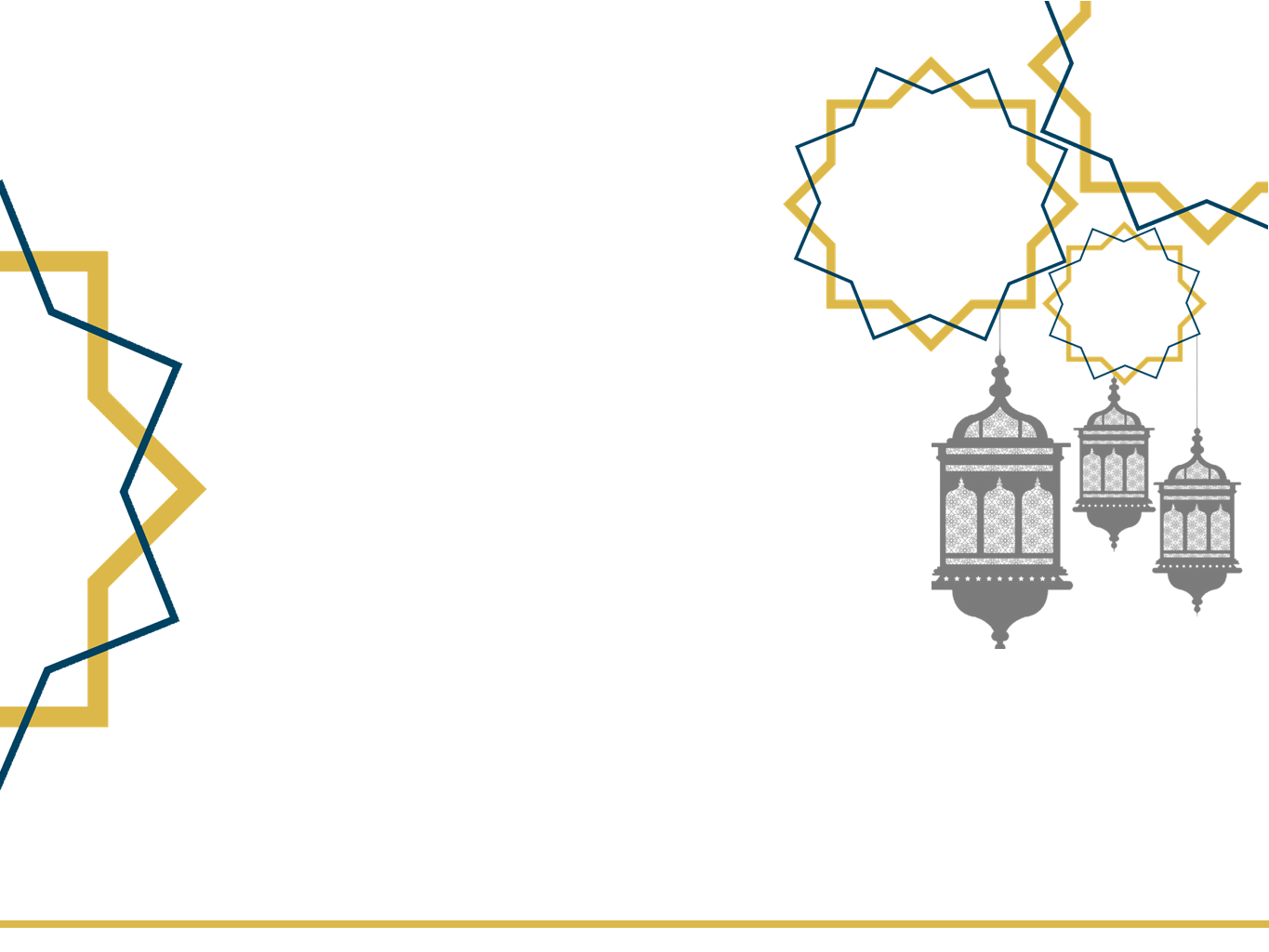 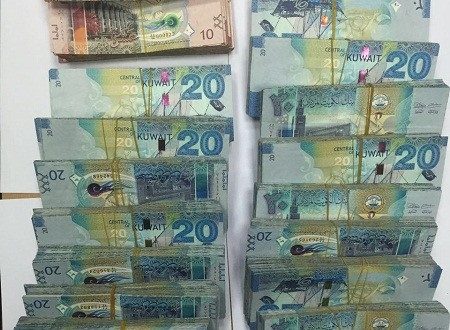 ثالثا : البنوك التي تتعامل بالطرق التي لا تخالف الشريعة وتحقق نفعاً للمجتمع الإنساني أفضل من التي تهدف إلى الربح المادي فقط .

رابعا : الذي يتوجب على المسلمين هو تنقية اقتصادياتهم وتعاملاتهم المالية من الربا .
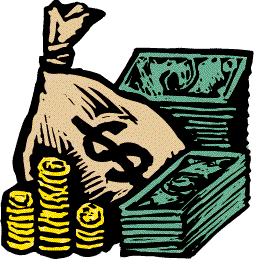 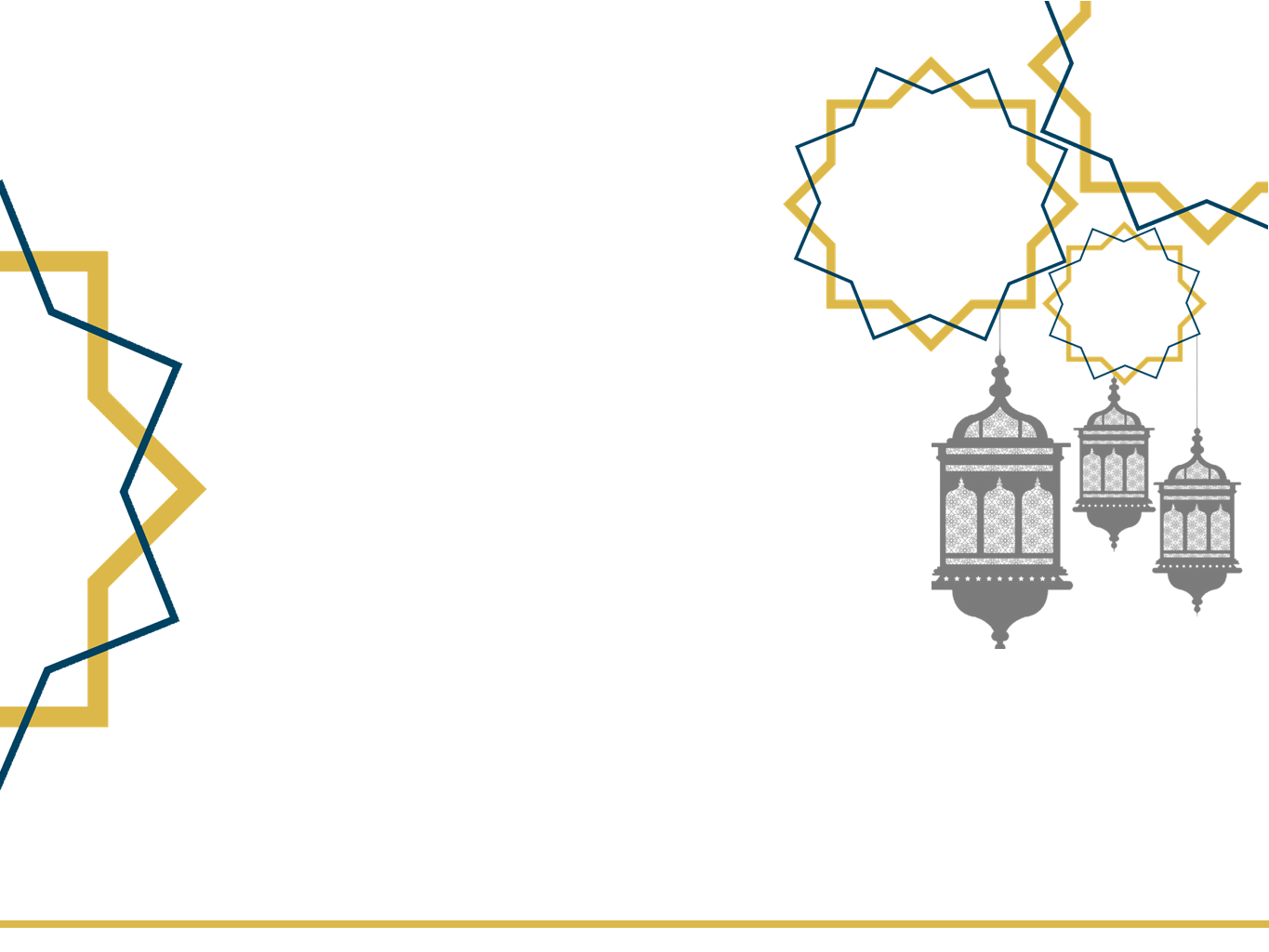 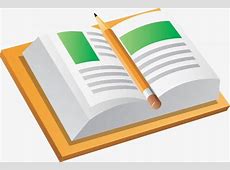 التقويــــم 

             ما رأيك بهذه المقولة ...
       (التعامل مع البنوك الربوية ضرورة لا بد منها )
                                    ..............................................
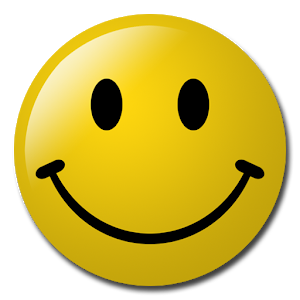 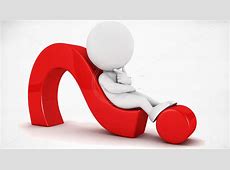